Харківський національний медичний університетКафедра медичної та біоорганічної хімії «Медична хімія»
Лекція № 12


Хімічна рівновага. 

Лектор: доцент Петюніна В.М.
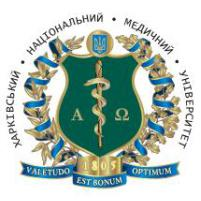 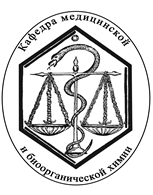 План лекції
Класифікація хімічних реакцій за ознакою оборотності. Ознаки необоротності хімічних реакцій.
Поняття рівноваги. Константа рівноваги.
Зміщення хімічної рівноваги. Принцип Ле-Шательє.
Класифікація хімічних реакцій за ознакою оборотності
Реакції, які практично можуть протікати тільки в одному напрямку, називаються необоротними.

 Реакції, які можуть протікати у взаємно протилежних напрямках називаються оборотними.

Всі реальні процеси, у тому числі й оборотні хімічні реакції, є термодинамічно необоротними процесами
Ознаки необоротності хімічних реакцій
Необоротними називають такі реакції, під час перебігу яких продукти, що утворюються, виходять зі сфери реакції:
 випадають у вигляді осаду
ВаСl2 + H2SO4 = ВаSO4↓ + 2НСl;
 виділяються у вигляді газу
2КСlО3 = 2КСl + 3O2↑
утворюється малодисоційована  сполука
НСl + NaOH = Н2О + NaCl;
реакція супроводжується виділенням великої кількості енергії
Mg + 1/2O2 = MgO, ∆Н = — 602,5 кДж/моль.
Поняття рівноваги
Хімічною рівновагою називається такий стан системи, при якому концентрації всіх речовин залишаються незмінними, а швидкості прямої та зворотної реакцій є однаковими.
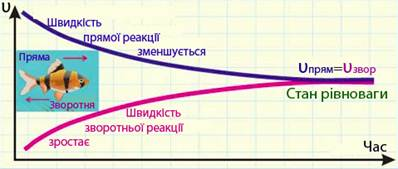 Константа рівноваги
Стан хімічної рівноваги характеризується константою рівноваги K, рівної співвідношенню констант швидкостей прямої і зворотної реакції, тобто відношенню добутку концентрацій продуктів реакції до добутку концентрацій реагуючих речовин у ступенях, рівних їх стехіометричним коефіцієнтам.
mA+nB ↔ pC+qD
Н2 + I2 ↔ 2HI
Vпр. = k1[Н2] [I2], Vзвор. = k2 [НI]2
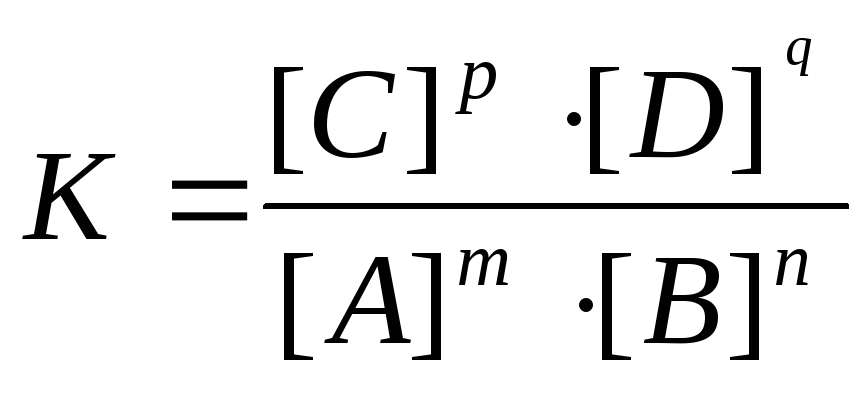 Принцип Ле-Шательє
Якщо на рівноважну систему здійснити який-небудь зовнішній вплив, то в системі відбувається процес, що послаблює цей вплив
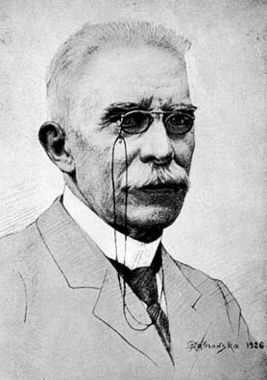 Вплив концентрації
При збільшенні концентрації однієї з реагуючих речовин рівновага зміщується у бік витрачання цієї речовини, а при зменшенні концентрації — у бік її утворення
Звідси: 
збільшення концентрації вихідних речовин зміщує хімічну рівновагу у бік утворення продуктів реакції
збільшення концентрації продуктів реакції зміщує хімічну рівновагу у бік у утворення вихідних речовин
Вплив тиску
Зміна тиску зміщує рівновагу тільки в газових системах. 
Зі збільшенням тиску рівновага зміщується у бік зменшення об’єму (кількості речовини) газоподібних речовин.
СО (г) + Cl2 (г) ↔ СОCl2 (г)   -    вправо
Зі зменшенням тиску — у бік збільшення об’єму (кількості речовини) газоподібних речовин.
СО (г) + Cl2 (г) ↔ СОCl2 (г )   -    вліво
 Якщо реакція проходить без зміни числа молекул (кількості речовини) газоподібних речовин, то тиск не впливає на стан рівноваги;
N2 (г) + О2 (г) ↔ 2NО (г)
Вплив температури
При підвищенні температури рівновага зміщується у бік перебігу ендотермічної реакції
     H2S ⇄ H2 + S + ∆Н
 При зниженні температури  рівновага зміщується у бік перебігу екзотермічної реакції.
N2 + 3H2 ⇄ 2NH3 - ∆Н;
Вплив каталізатора
Каталізатори не зміщують хімічну рівновагу, оскільки вони прискорюють як пряму так і зворотну реакції. У цьому випадку рівновага досягається набагато швидше
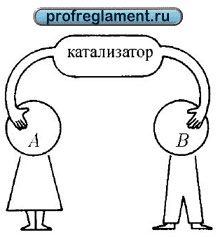